The Hippopotamus Song
A bold hippopotamus was standing one dayOn the banks of the cool ShalimarHe gazed at the bottom as he peacefully layBy the light of the evening starAway on the hilltop sat combing her hairHis fair hippopotami maidThe hippopotamus was no ignoramusAnd sang her this sweet serenade


Chorus:Mud, mud, glorious mudNothing quite like it for cooling the bloodSo follow me follow, down to the hollowAnd there let me wallow in glorious mud
The fair hippopotama he aimed to enticeFrom her seat on that hilltop aboveAs she hadn't got a ma to give her adviceCame tiptoeing down to her loveLike thunder the forest re-echoed the soundOf the song that they sang when they metHis inamorata adjusted her garterAnd lifted her voice in duet

Chorus

Mud, mud, glorious mudNothing quite like it for cooling the bloodSo follow me follow, down to the hollowAnd there let me wallow in glorious mud
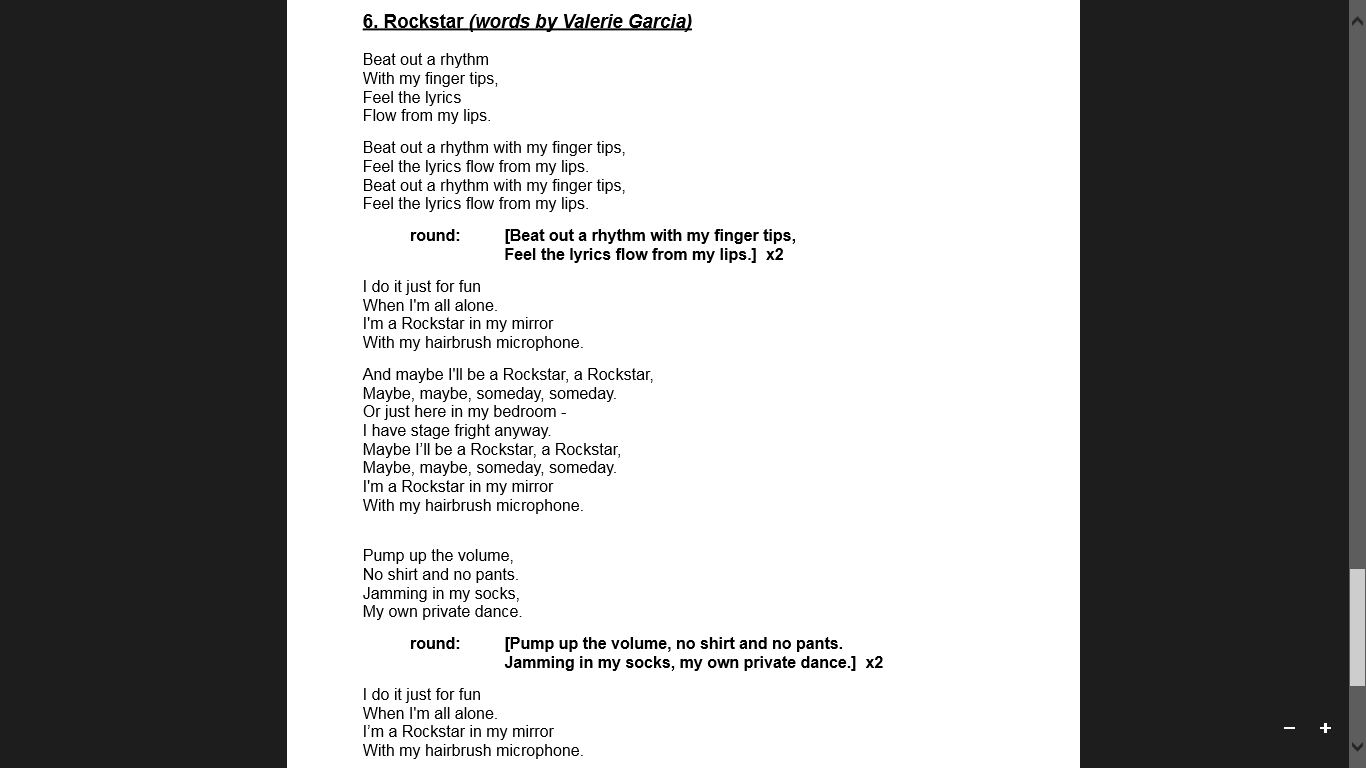 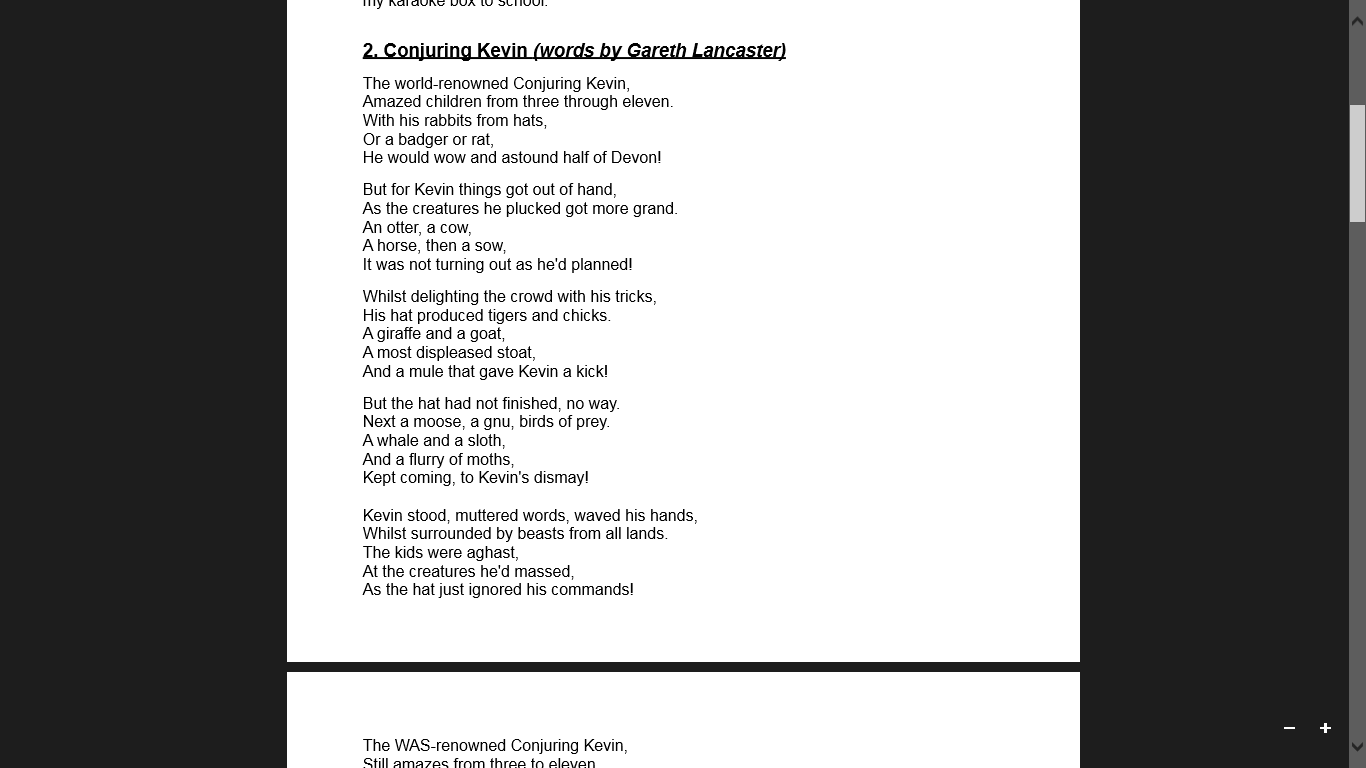 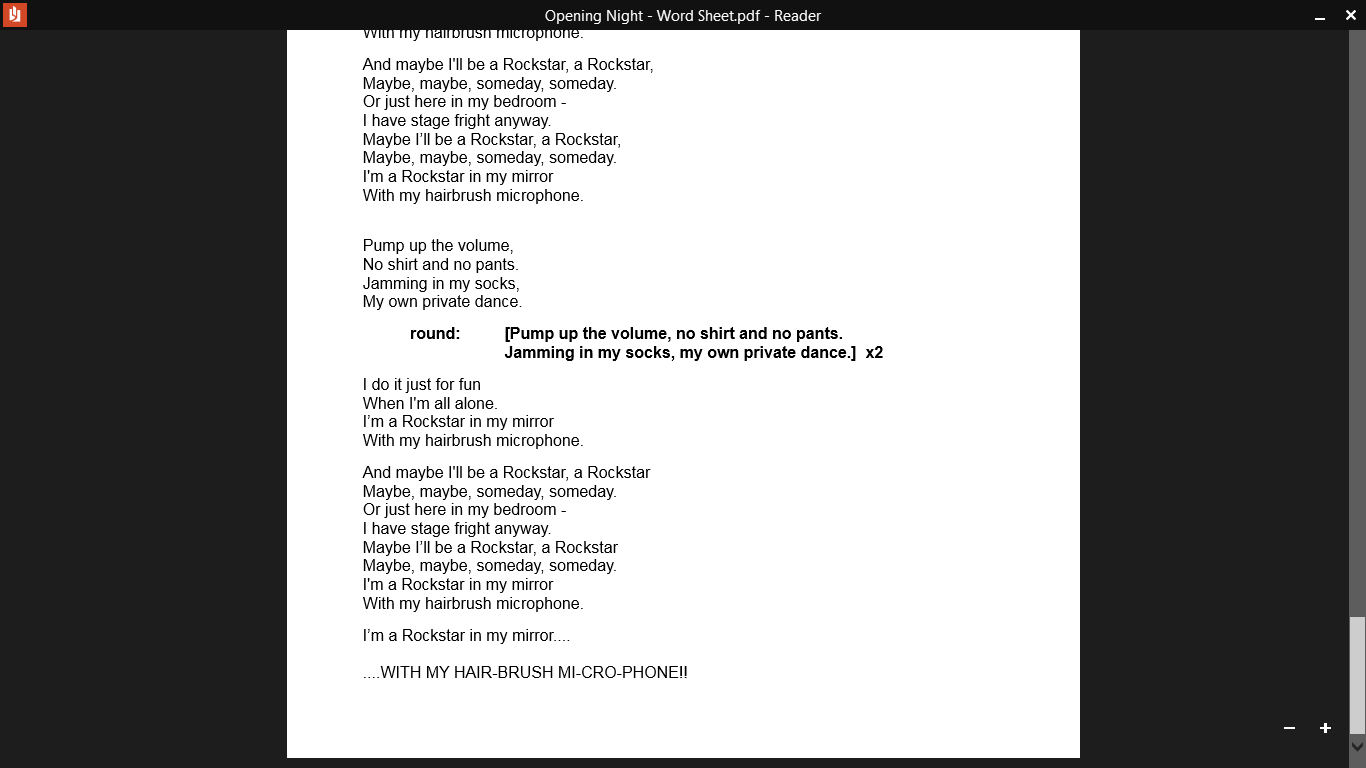 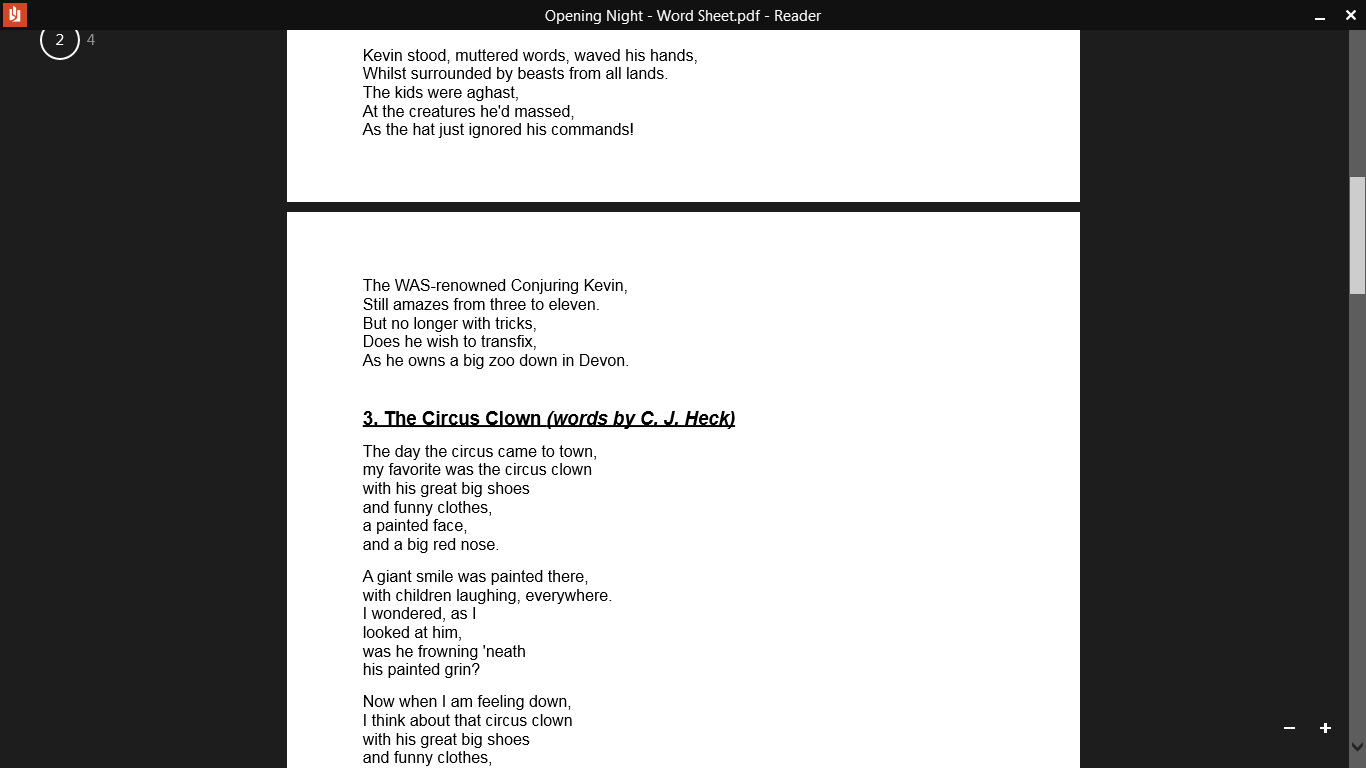